Grundbildung
Grundbildung
Grundbildung
Menschen mit Grundbildungsbedarf (Funktionale Analphabeten)
einzelne Buchstaben, Wörter oder Sätze lesen, keine zusammenhängende Texte
Schriftsprachliche Kompetenzen niedriger, als Selbstverständnis gesellschaftlicher Anforderungen
Lesen, Schreiben, Rechnen, PC-Kenntnisse
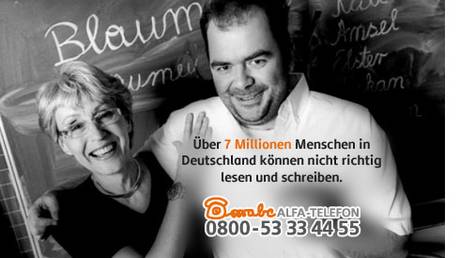 www.alphabetisierung.de
Grundbildung
Leo-Level-One-Studie (2011) 
Uni Hamburg im Auftrag gegeben vom Bildungsministerium für Bildung und Forschung
Grundbildung
„Nationalen Dekade für Alphabetisierung und Grundbildung“ 
Verstärkter Einsatz von Bund, Länder 
und Partner, um Grundbildung
in Deutschland zu verbessern

Pro Arbeit: 
Maßnahmeabbruch verhindern
Erkennen und Tabu brechen
https://kultusministerium.hessen.de
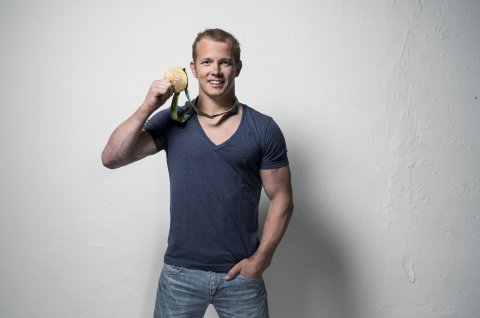 Grundbildung
Diagnostik Grundbildung Volkshochschule

Testphase Alpha-Kurzdiagnostik(zu finden unter www.grundbildung.de) in der Aktivierungswerkstatt 
Über externe Lösung
Grundbildung
Veröffentlichung der Nachfolgestudie am 07.05.2019
„Leo 2018“ der Leo – Level-One Studie:
 http://blogs.epb.uni-hamburg.de/leo/
Vielen Dank
Kontakte Kompetenzteam Grundbildung:

Frau Sossyale Özedemir (46PLUS) s.oezedemir@proarbeit-kreis-of.de
Frau Beatrice Rosenhahn (Ü25) b.rosenhahn@proarbeit-kreis-of.de
Frau Yvonne Wetzel (U25)
y.wetzel@proarbeit-kreis-of.de
Herr Steffen Renner (Reha-SB)
s.renner@proarbeit-kreis-of.de
Herr Jens Lee (EGL)
j.lee@proarbeit-kreis-of.de